PARAJES NATURALES DE LAS ISLAS CANARIAS
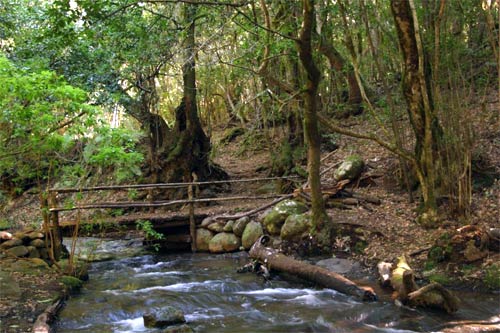 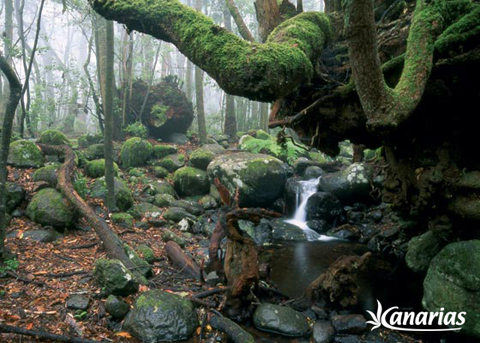 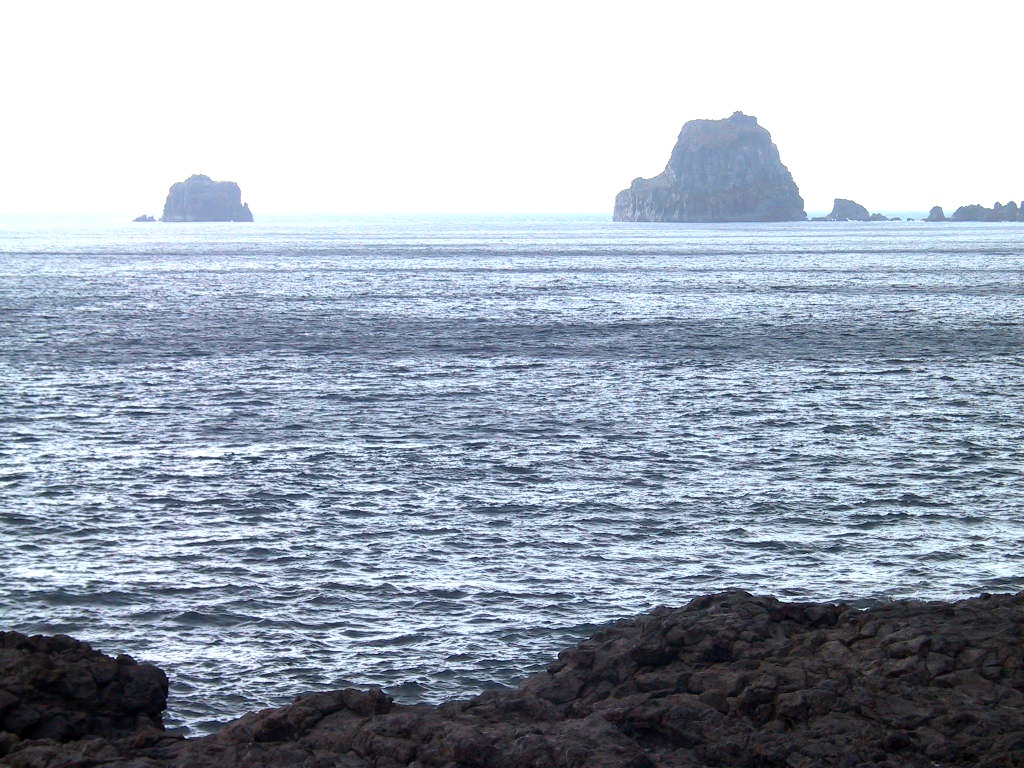 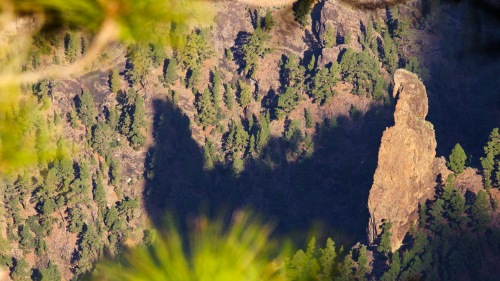 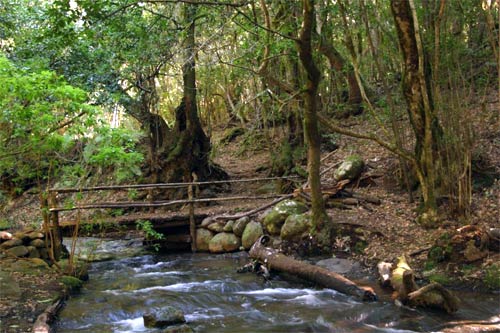 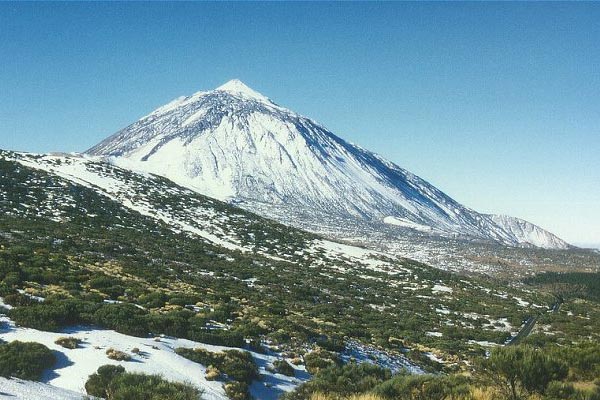 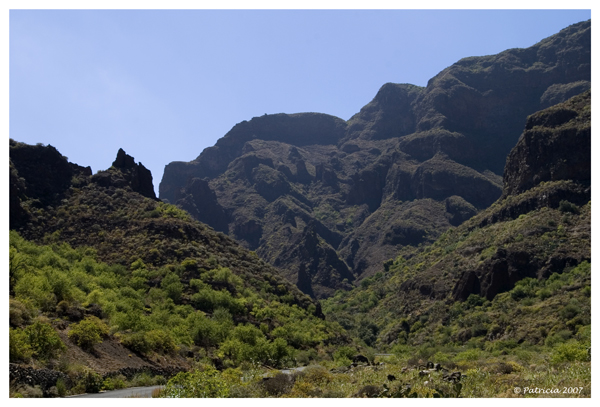 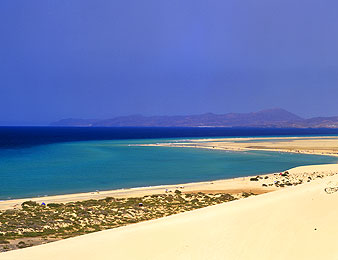 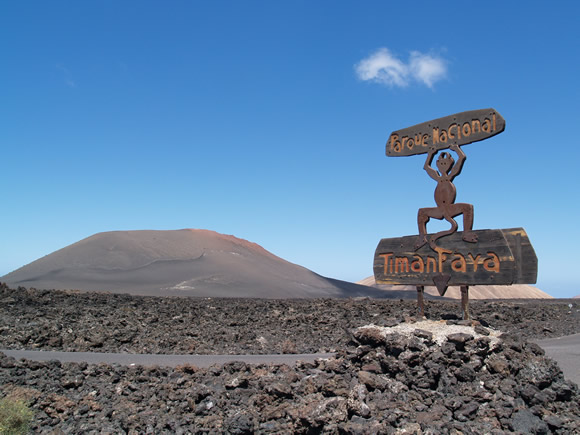 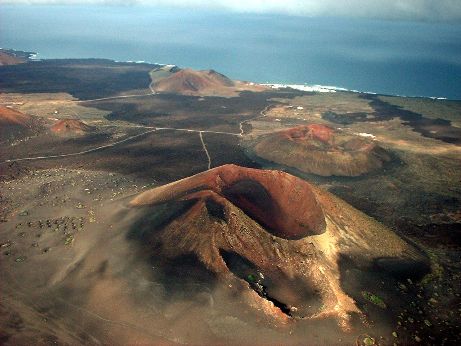